Путешествие
«Наша школа»
«
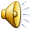 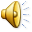 НАША МАЛЕНЬКАЯ СТРАНА
Наш директор
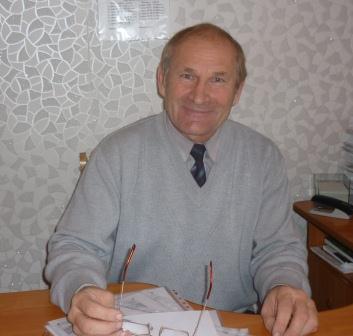 Наши завучи
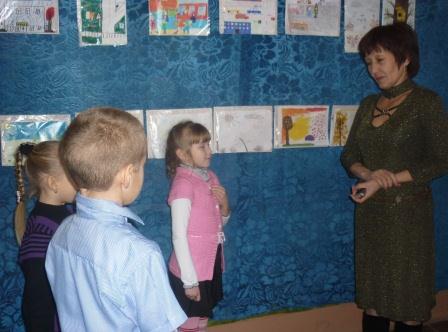 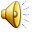 Наш актовый зал
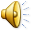 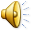 Наша библиотека
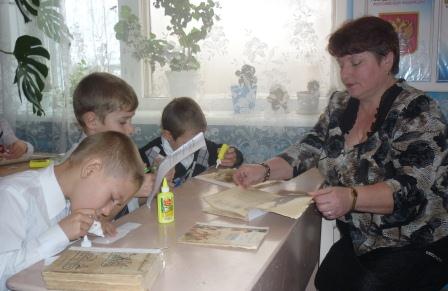 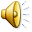 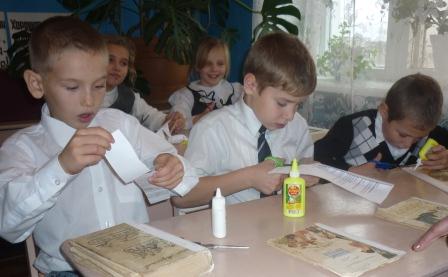 Наш музей
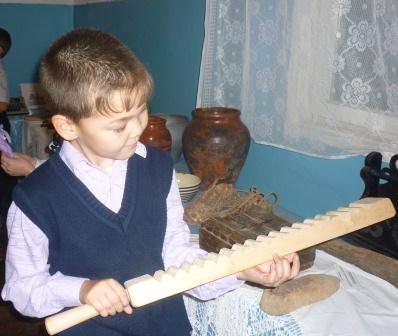 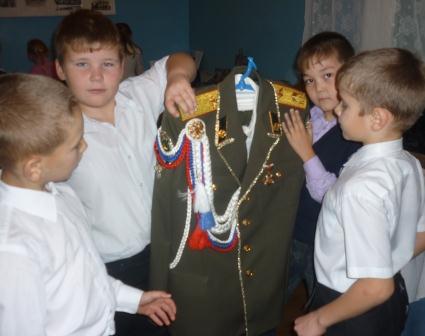 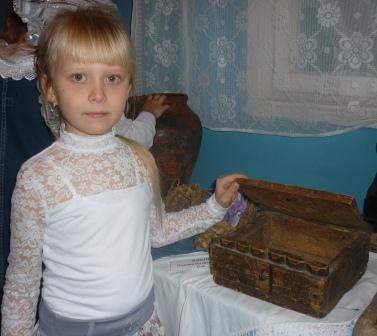 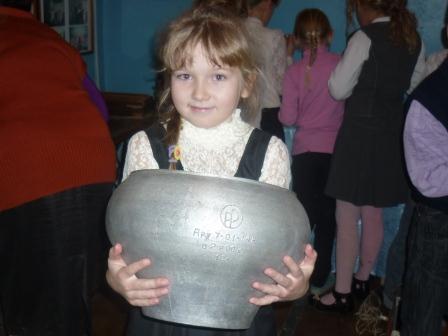 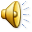 Наш спортзал
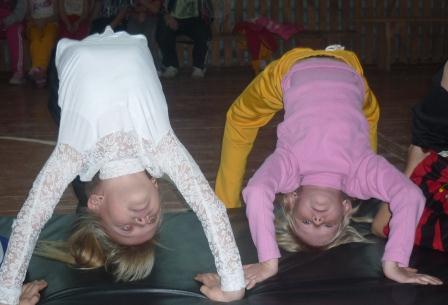 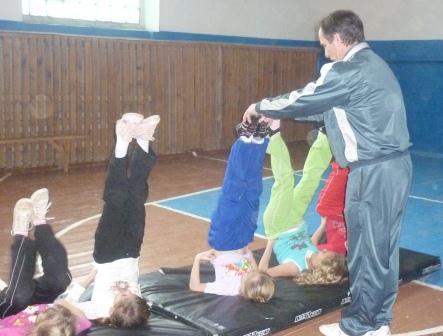 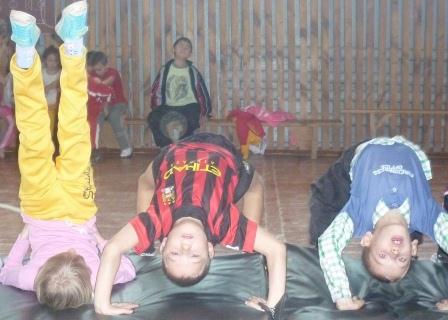 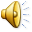 Наша столовая
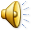 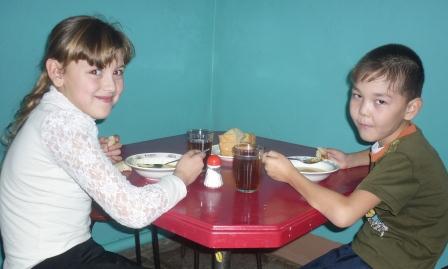 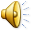 Наш коридор
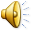 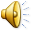 НАШ  КЛАСС
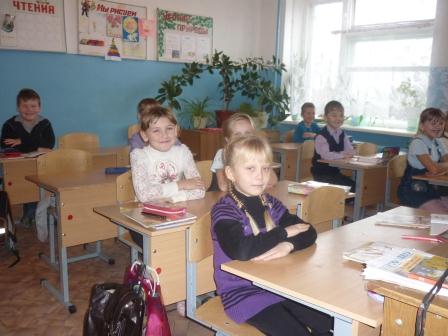 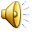 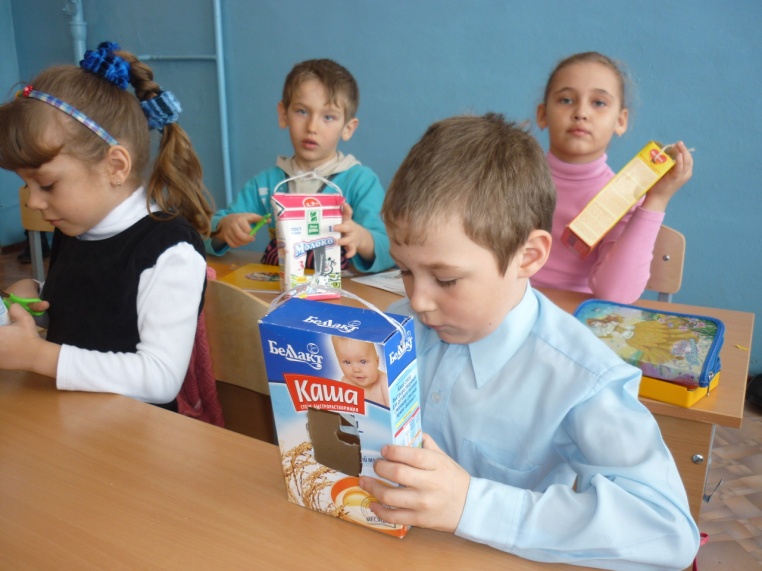 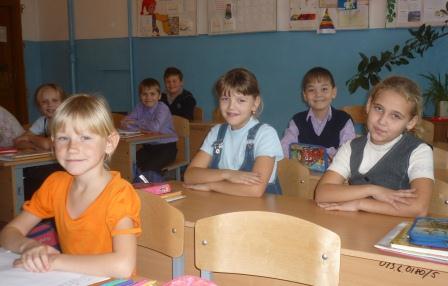 Наши награды
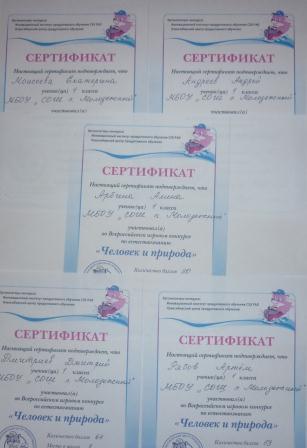 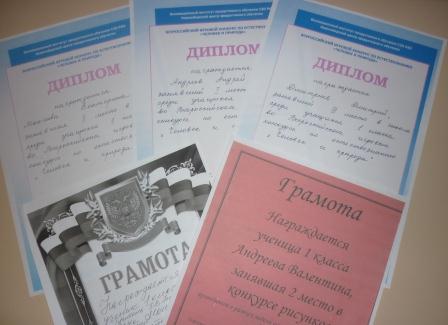 Наши рисунки
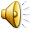 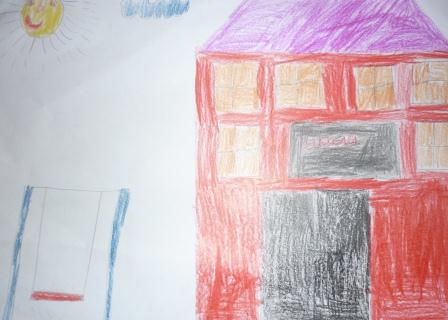 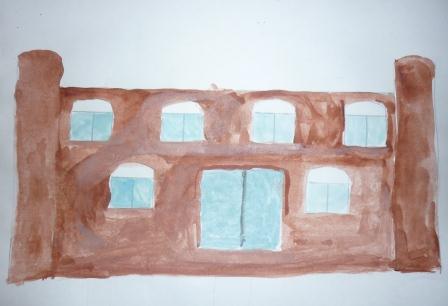 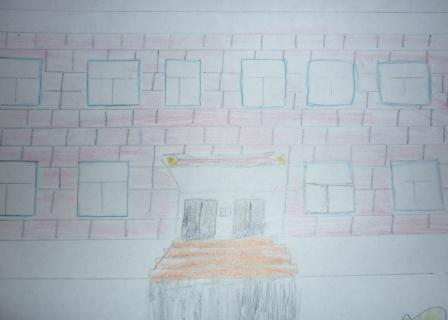 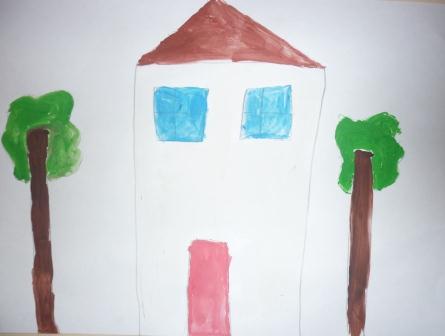 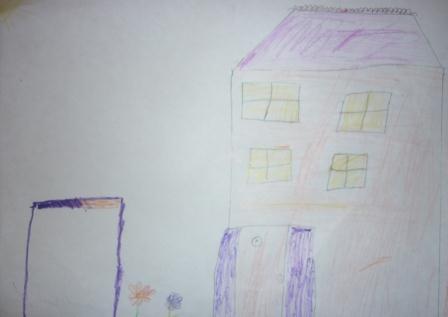 Наш подарок школе
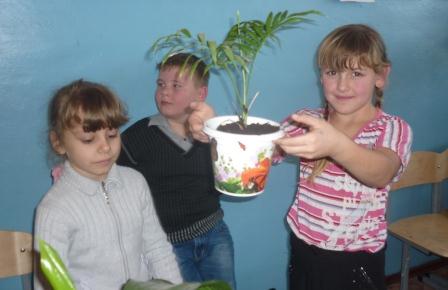 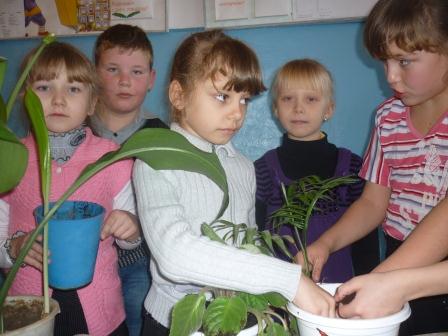 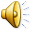 С юбилеем!